2023
Más de 50 años al servicio de la salud
2023
Más de 50 años al servicio de la salud
2023
Más de 50 años al servicio de la salud
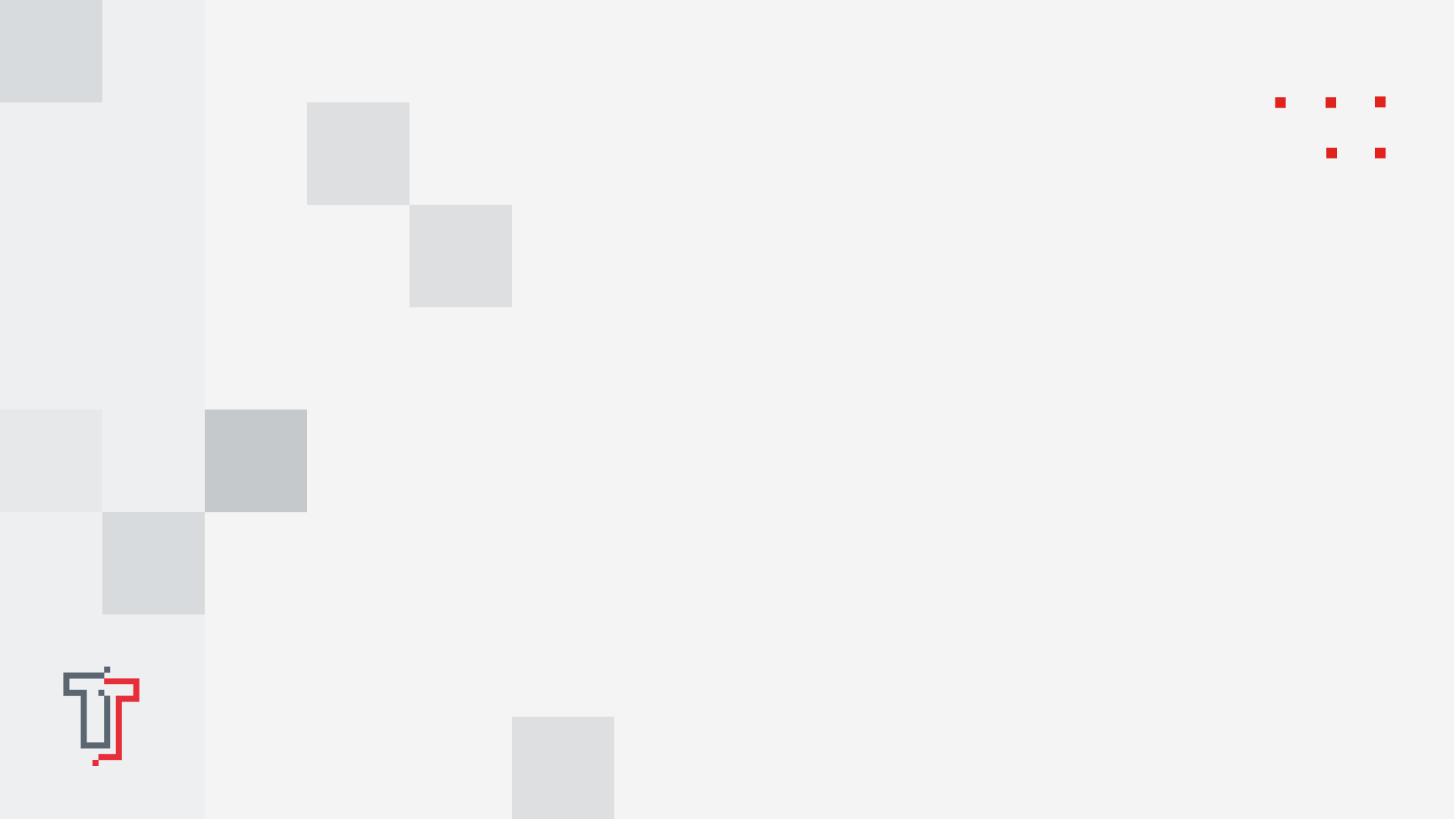 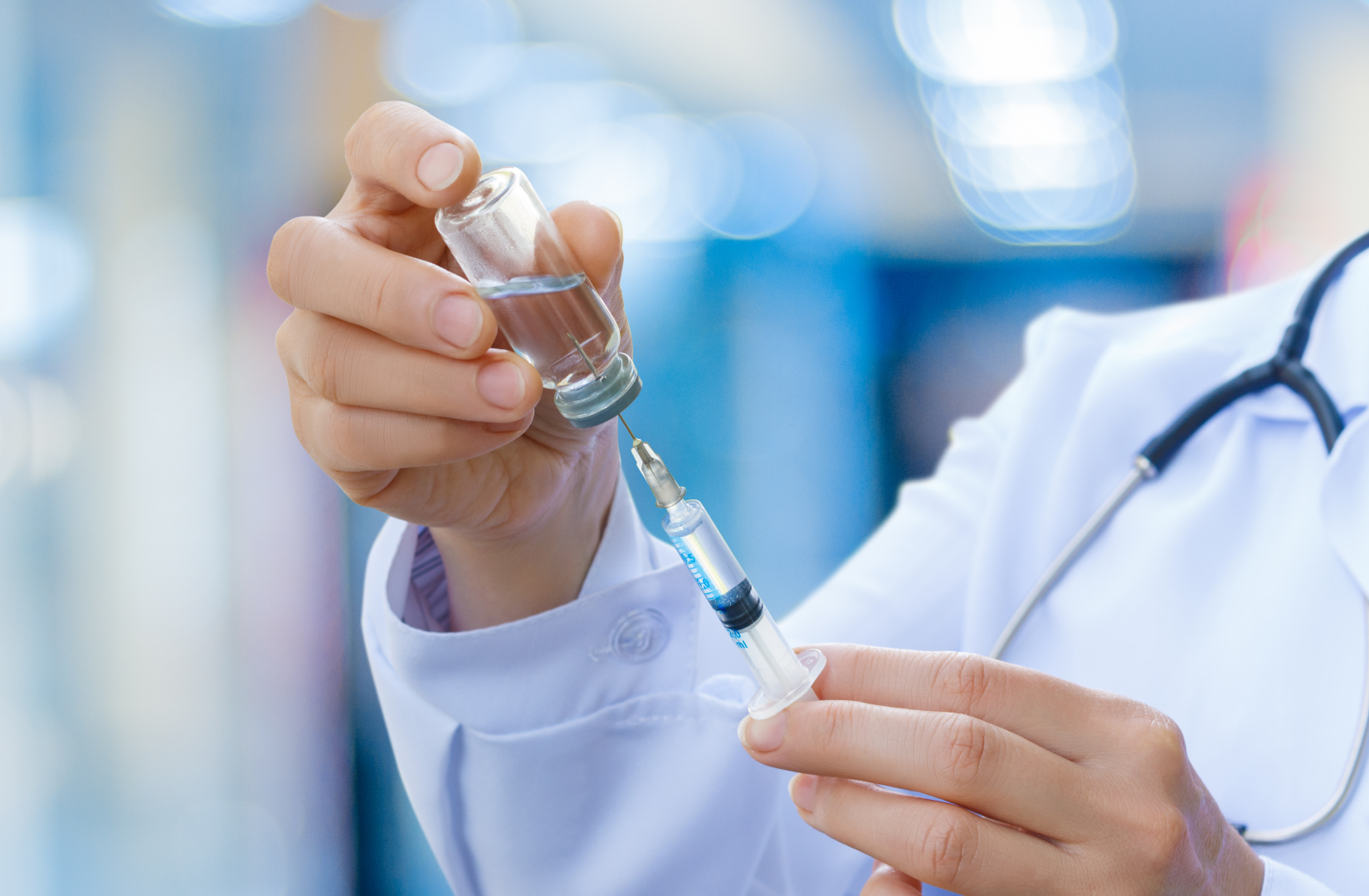 Nombre de
la presentación
Espacio para bajada
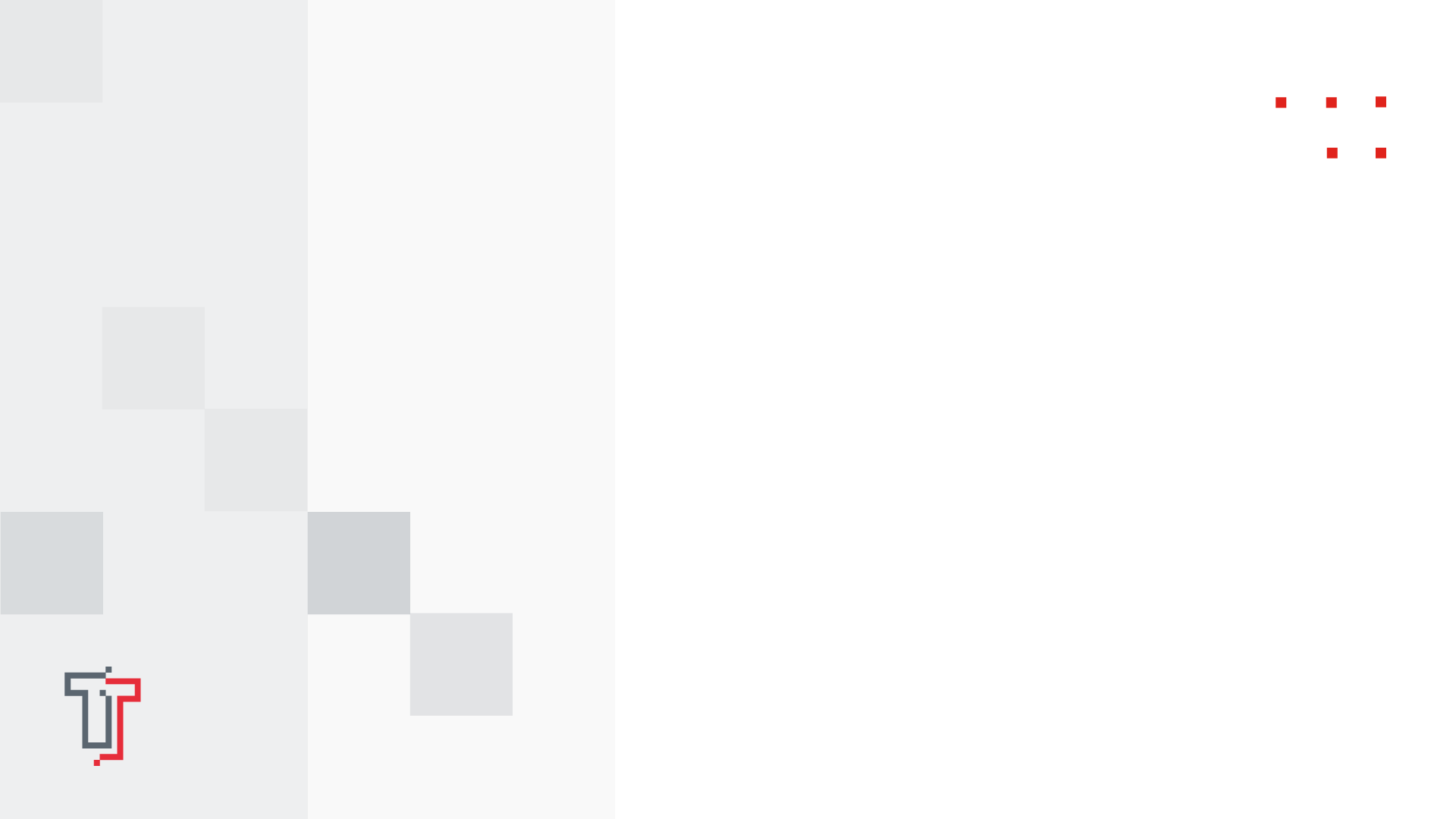 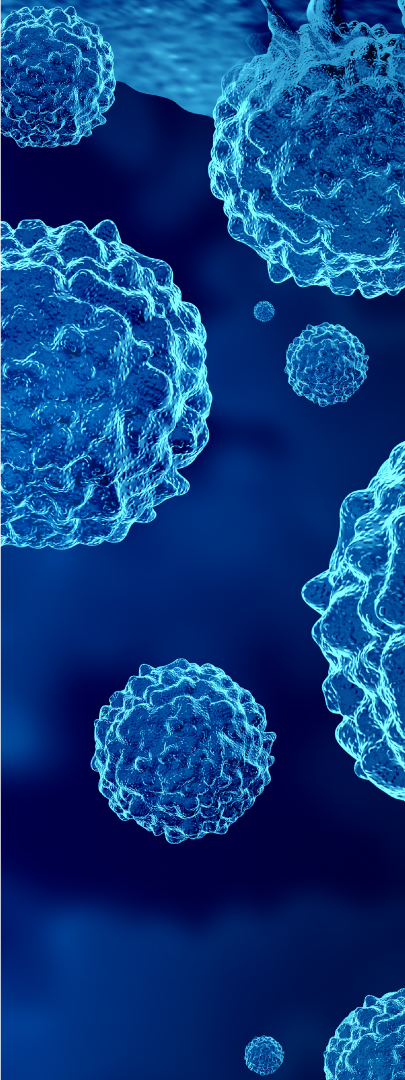 Nombre de
la presentación
Carátula
interna
Espacio para bajada
Nombre de
la presentación


Título carátula
interna
Título de la página/sección
Lorem ipsum dolor sit amet, consectetuer adipiscing elit, sed diam nonummy nibh euismod tincidunt ut laoreet dolore magna aliquam erat volutpat. Ut wisi enim ad minim veniam, quis nostrud Lorem ipsum dolor sit amet, consectetuer adipiscing elit, sed diam nonummy nibh euismod tincidunt ut laoreet dolore magna aliquam erat volutpat. Ut wisi enim ad minim veniam, quis nostrud exerci tation ullamcorper suscipit lobortis nisl ut aliquip ex ea commodo consequat. Duis autem vel eum iriure dolor in hendrerit in vulputate velit esse molestie consequat, vel illum dolore eu
Nombre de
la presentación


Título carátula
Interna


Título nueva
sección
Título de la página/sección
Lorem ipsum dolor sit amet, consectetuer adipiscing elit, sed diam nonummy nibh euismod tincidunt ut laoreet dolore magna aliquam erat volutpat. Ut wisi enim ad minim veniam, quis nostrud Lorem ipsum dolor sit amet, consectetuer adipiscing elit, sed diam nonummy nibh euismod tincidunt ut laoreet dolore magna aliquam erat volutpat. Ut wisi enim ad minim veniam, quis nostrud exerci tation ullamcorper suscipit lobortis nisl ut aliquip ex ea commodo consequat. Duis autem vel eum iriure dolor in hendrerit in vulputate velit esse molestie consequat, vel illum dolore eu
Lorem ipsum dolor sit amet, consectetuer adipiscing elit, sed diam nonummy nibh euismod tincidunt ut laoreet dolore magna aliquam erat volutpat. Ut wisi enim ad minim veniam, quis nostrud Lorem ipsum dolor sit amet, consectetuer adipiscing elit, sed diam nonummy nibh euismod tincidunt ut laoreet dolore magna aliquam erat volutpat. Ut wisi enim ad minim veniam, quis nostrud exerci tation ullamcorper suscipit lobortis nisl ut aliquip ex ea commodo consequat. Duis autem vel eum iriure dolor in hendrerit in vulputate velit esse molestie consequat, vel illum dolore eu
Recursos template
Presentaciones Tuteur
Accedé a nuestra biblioteca de recursos para incorporar en tu presentación
LINK A MANUAL DE MARCA TUTEUR: 

LINK A LOGOS TUTEUR: https://agatiello.box.com/s/tnwi465q65vd1r1ky7bnjp9u84oqrmd8

LINK A ICONOS TUTEUR: https://agatiello.box.com/s/mfumf3quo23vmlaegf86lhqi01n7hwc0

LINK A IMÁGENES DISPONIBLES:

LINK A ?:
ELIMINAR ESTA DIAPOSITIVA ANTES DE EXPORTAR TU PRESENTACIÓN FINAL
Recursos template
Presentaciones Tuteur
Colores y tipografías
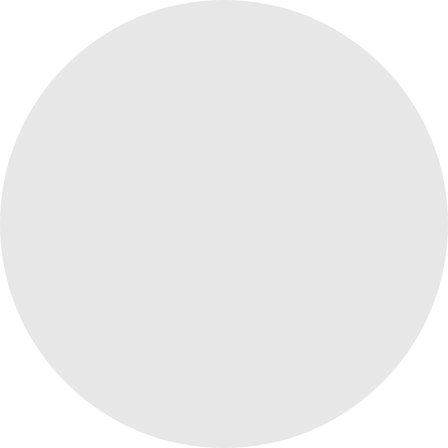 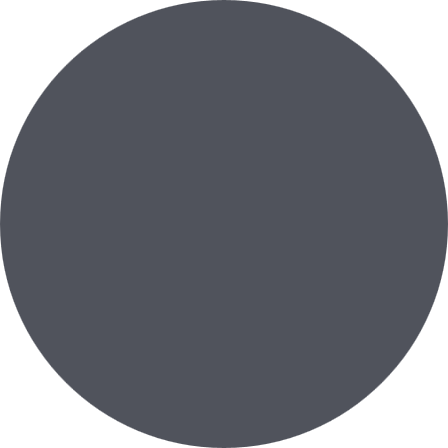 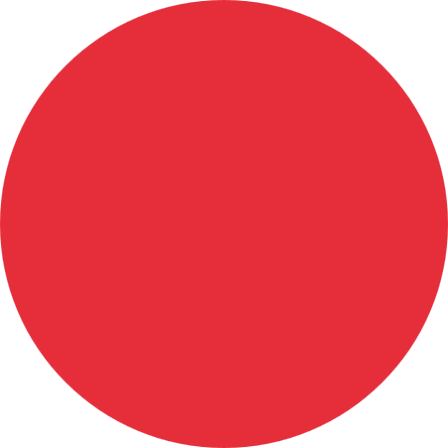 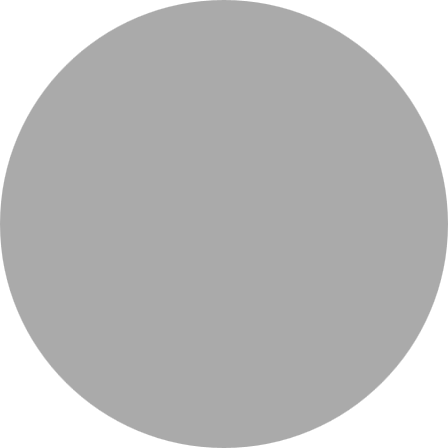 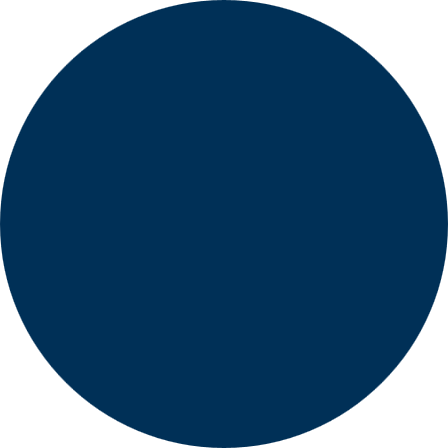 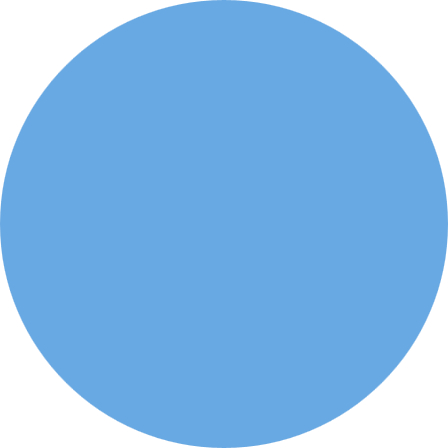 Colores secudarios
Colores primarios
Neutros
Sólo se usan en detalles como: destacados, iconografía, bullets, títulos secundarios, misceláneas.
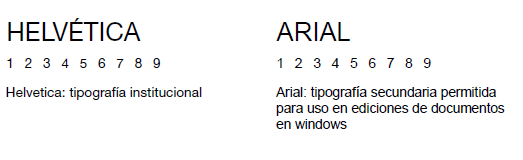 ELIMINAR ESTA DIAPOSITIVA ANTES DE EXPORTAR TU PRESENTACIÓN FINAL